Мастер-класс по изготовлению аппликации из обрывков бумаги
Для аппликации понадобится:
шаблон с интернета или можно нарисовать любой свой;
цветная бумага;
клей карандаш;
ножницы;
картон белый.
примером будет служить рисунок бабочки, но вы можете нарисовать любое другое насекомое, которое вам нравится
Приступаем к работе
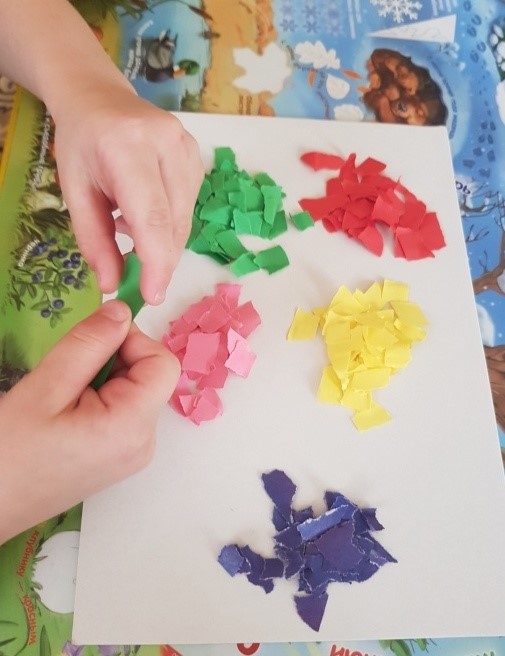 отрываем от бумаги мелкие кусочки
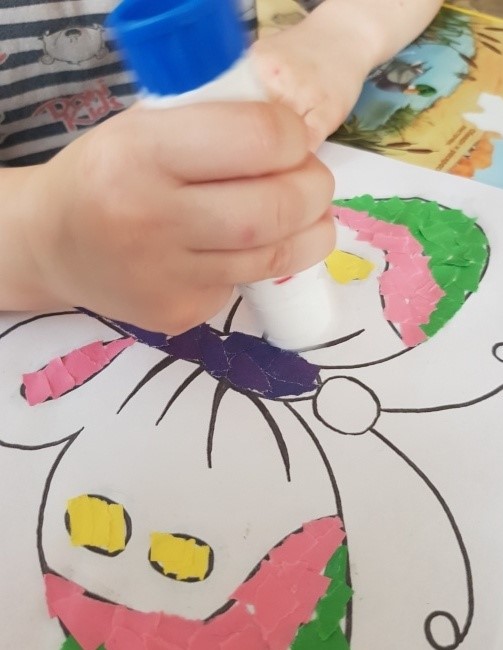 мажем клеем участок шаблона и прикладываем бумагу на выбранный участок
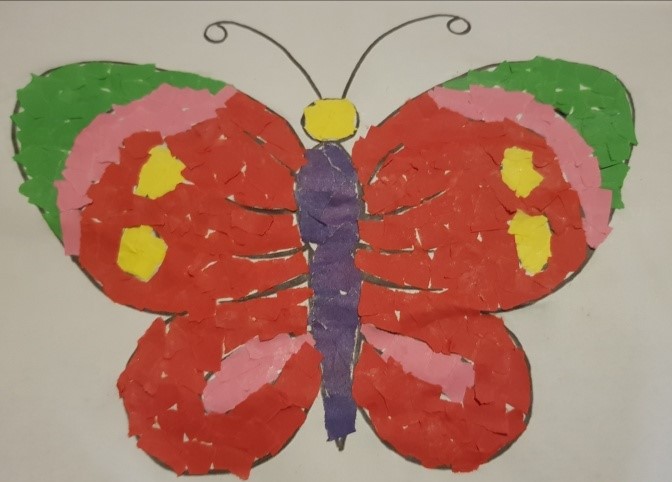 Заклеиваем весь шаблон кусочками цветной бумаги, и вот какая красота у нас получилась